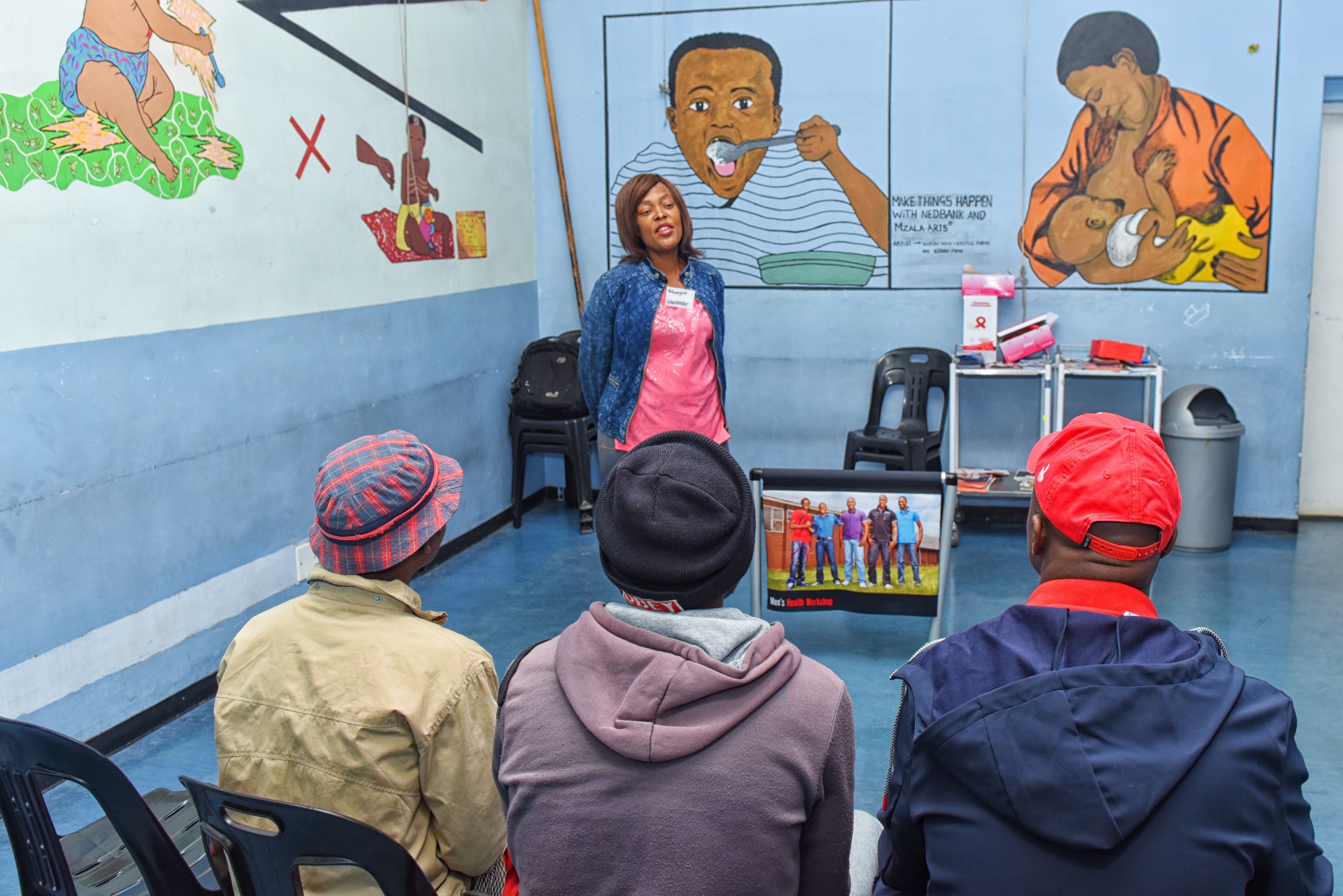 IAS 2019 
Unitaid, WHO, PSI 
Reaching Men